COMPLETE LAND LAWText, Cases, and Materialsby Barbara Bogusz and Roger Sexton
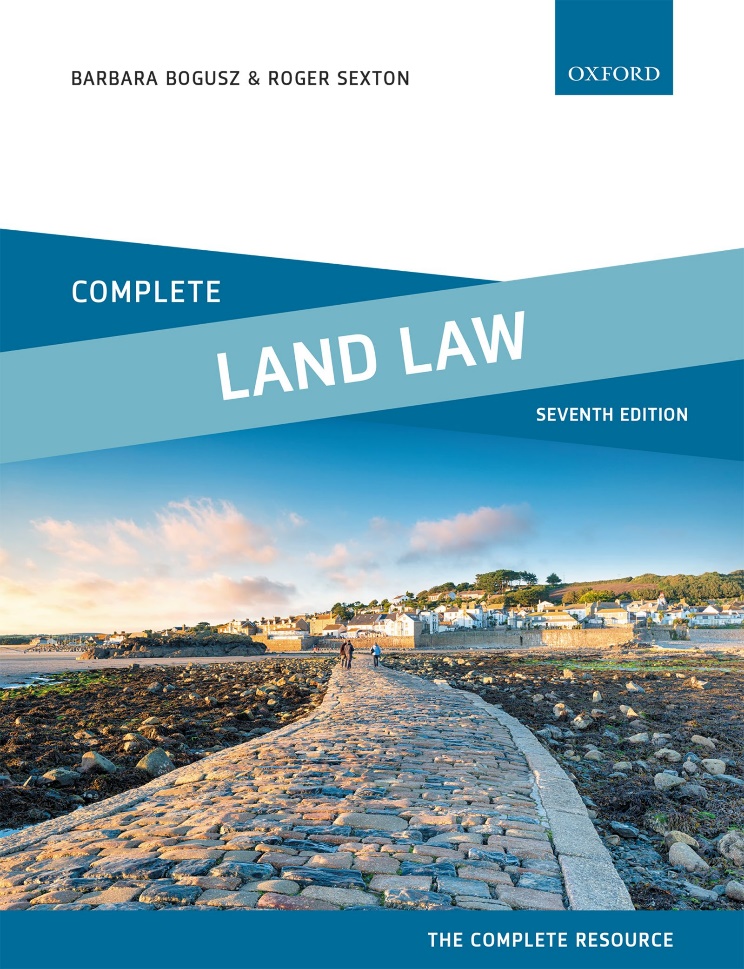 © Barbara Bogusz & Roger Sexton 2022
Part 10Freehold Covenants: Restrictive and Positive CovenantsChapter 20Freehold Covenants
© Barbara Bogusz & Roger Sexton 2022
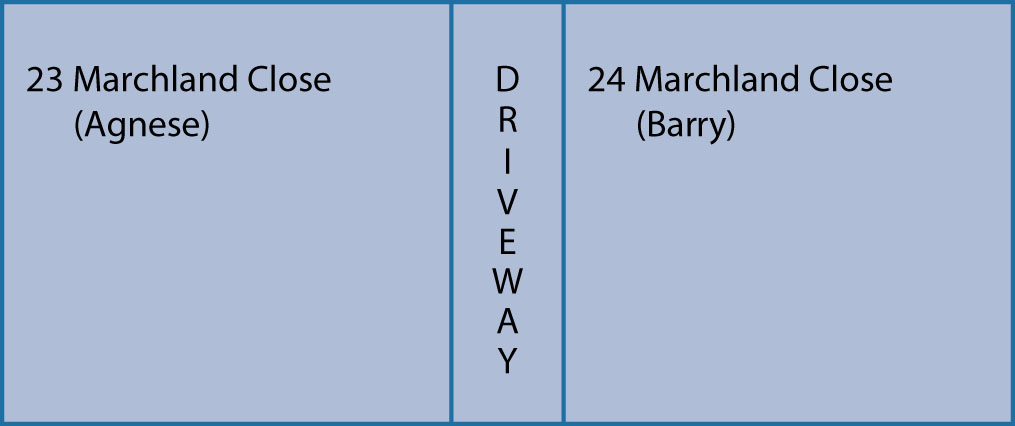 Diagram 20.1 23 and 24 Marchland Close
© Barbara Bogusz & Roger Sexton 2022
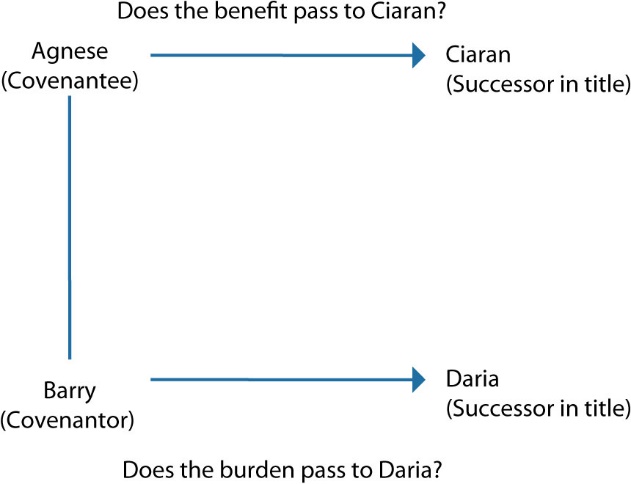 Diagram 20.2 Do the benefits and burdens of the covenants run with the land?
© Barbara Bogusz & Roger Sexton 2022
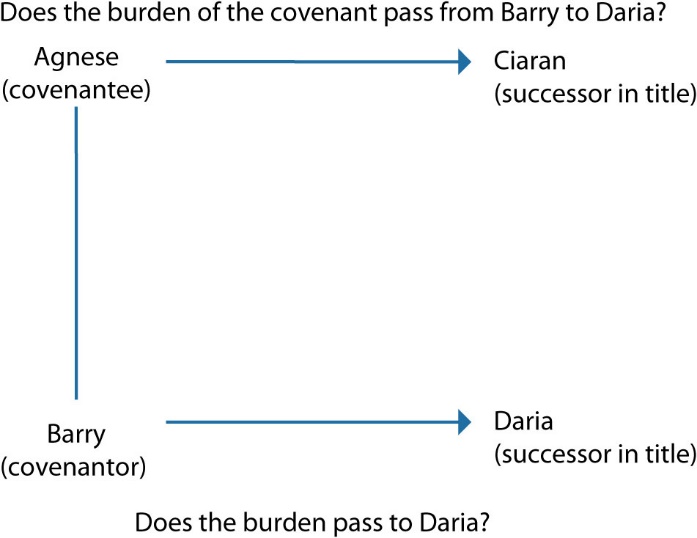 Diagram 20.3 Does the burden of the covenant pass from Barry to Daria?
© Barbara Bogusz & Roger Sexton 2022
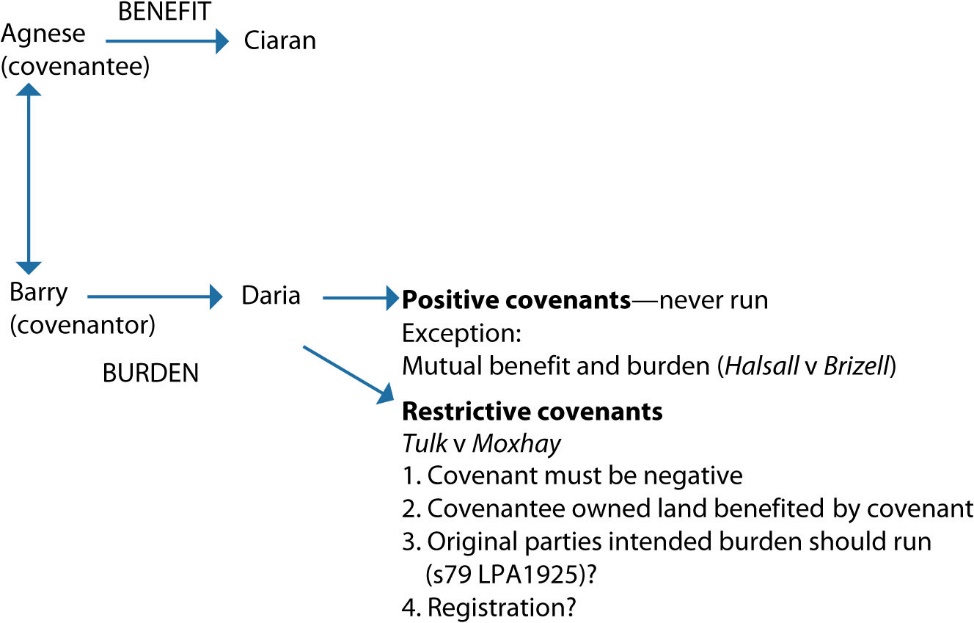 Diagram 20.4 Equity—do the burdens of the covenants pass to Daria?
© Barbara Bogusz & Roger Sexton 2022
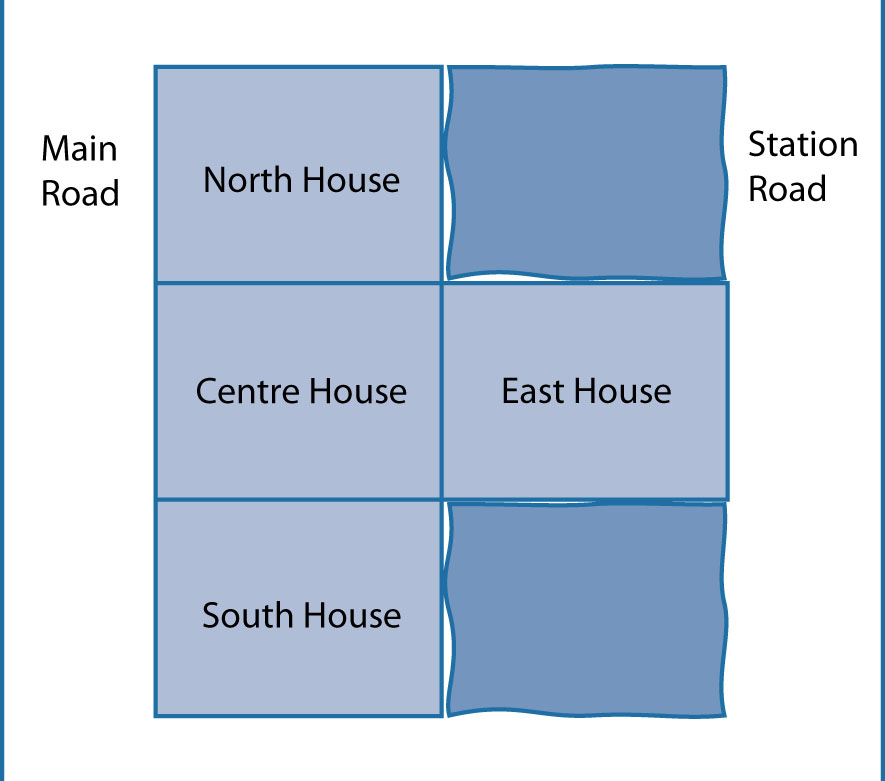 Diagram 20.5 Centre house and neighbouring properties
© Barbara Bogusz & Roger Sexton 2022
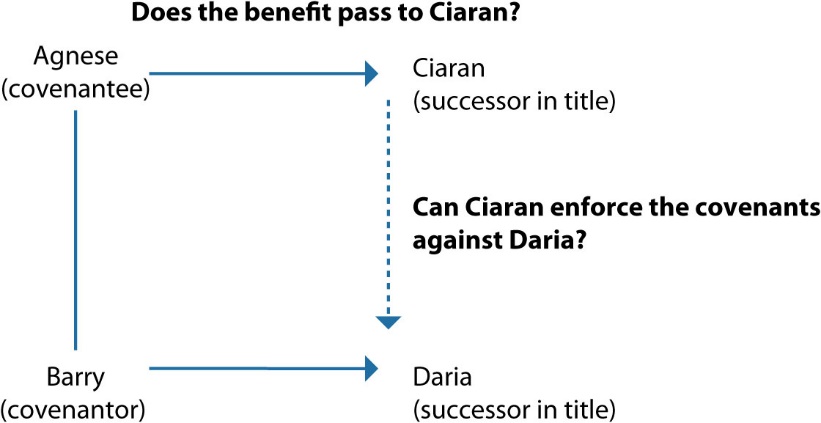 Diagram 20.6 Can Ciaran claim the benefit of the covenants and enforce them against Daria?
© Barbara Bogusz & Roger Sexton 2022
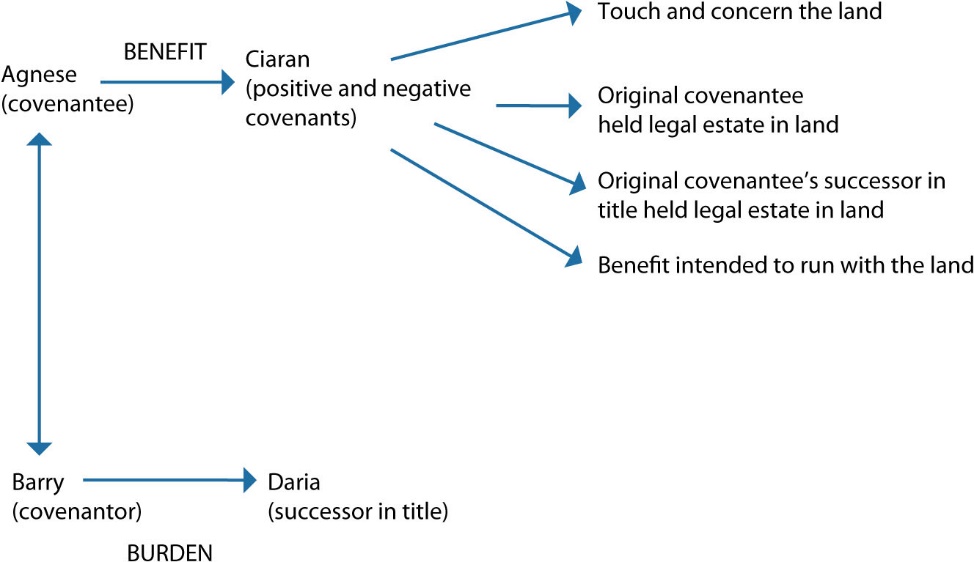 Diagram 20.7 Common law—passing of the benefit of positive and negative covenants
© Barbara Bogusz & Roger Sexton 2022
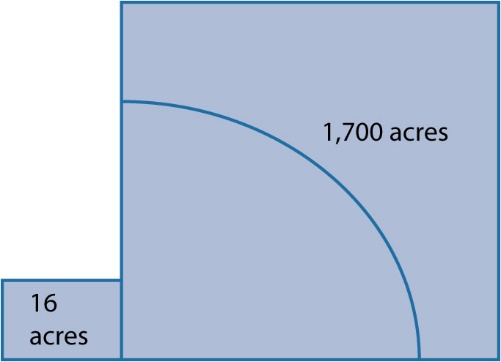 Diagram 20.8 The dominant and servient land in Re Ballard’s Conveyance
© Barbara Bogusz & Roger Sexton 2022
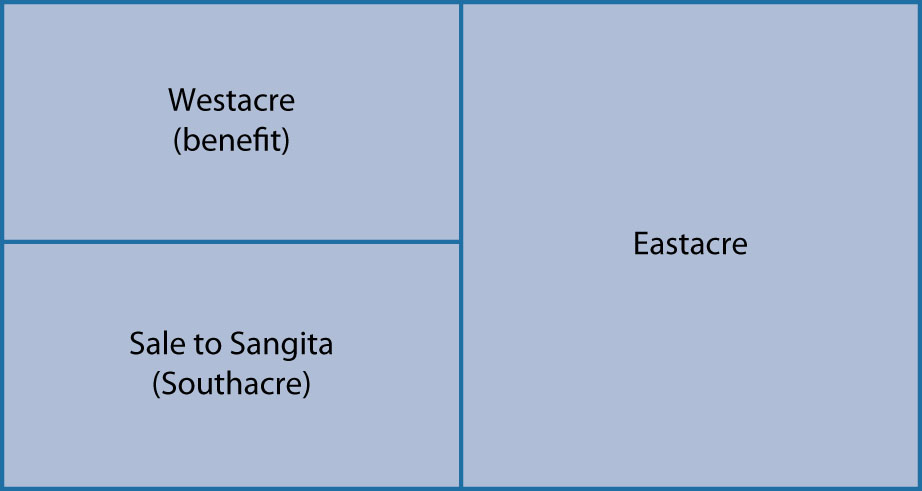 Diagram 20.9 Annexation destroyed where dominant land is subdivided
© Barbara Bogusz & Roger Sexton 2022
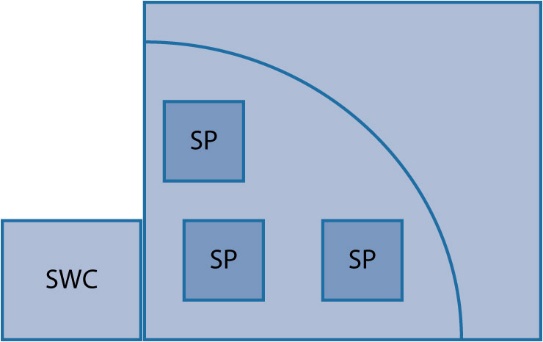 Diagram 20.10 Annexation to each and every part of Bigpots Estate
© Barbara Bogusz & Roger Sexton 2022
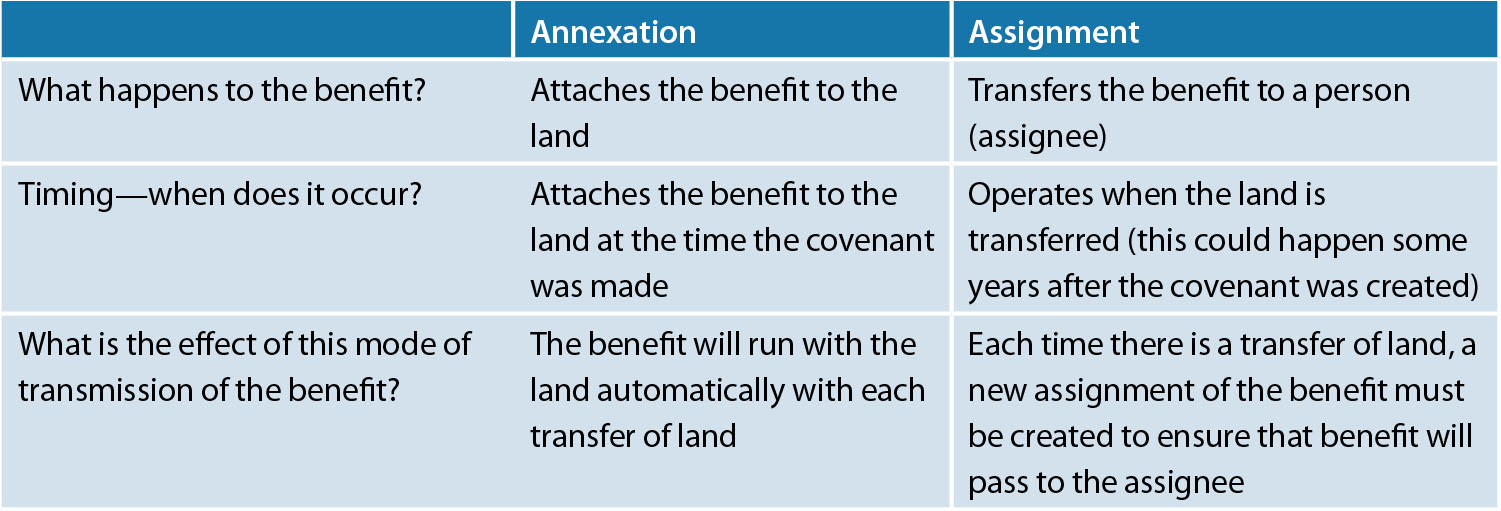 Table 20.1 Comparison between annexation and assignment
© Barbara Bogusz & Roger Sexton 2022
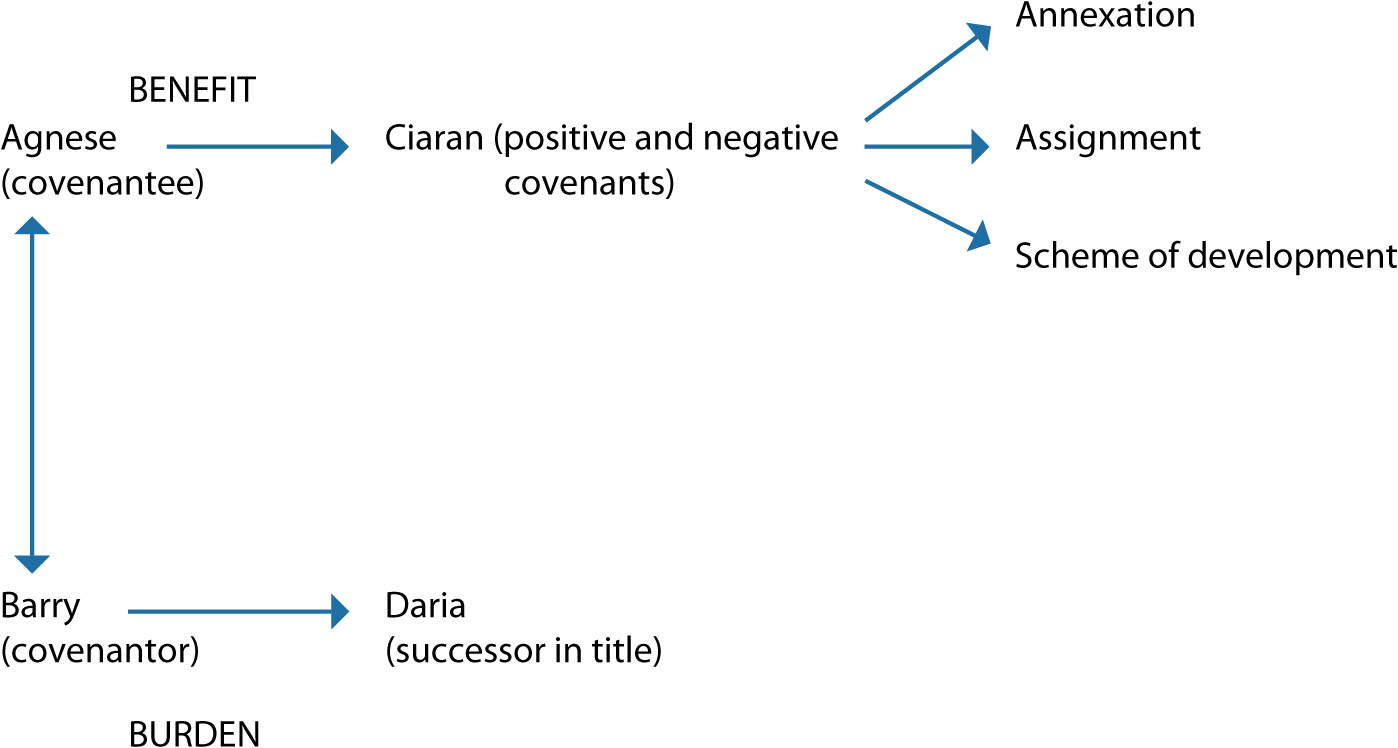 Diagram 20.11 Does the benefit of the covenant pass to Ciaran in equity?
© Barbara Bogusz & Roger Sexton 2022
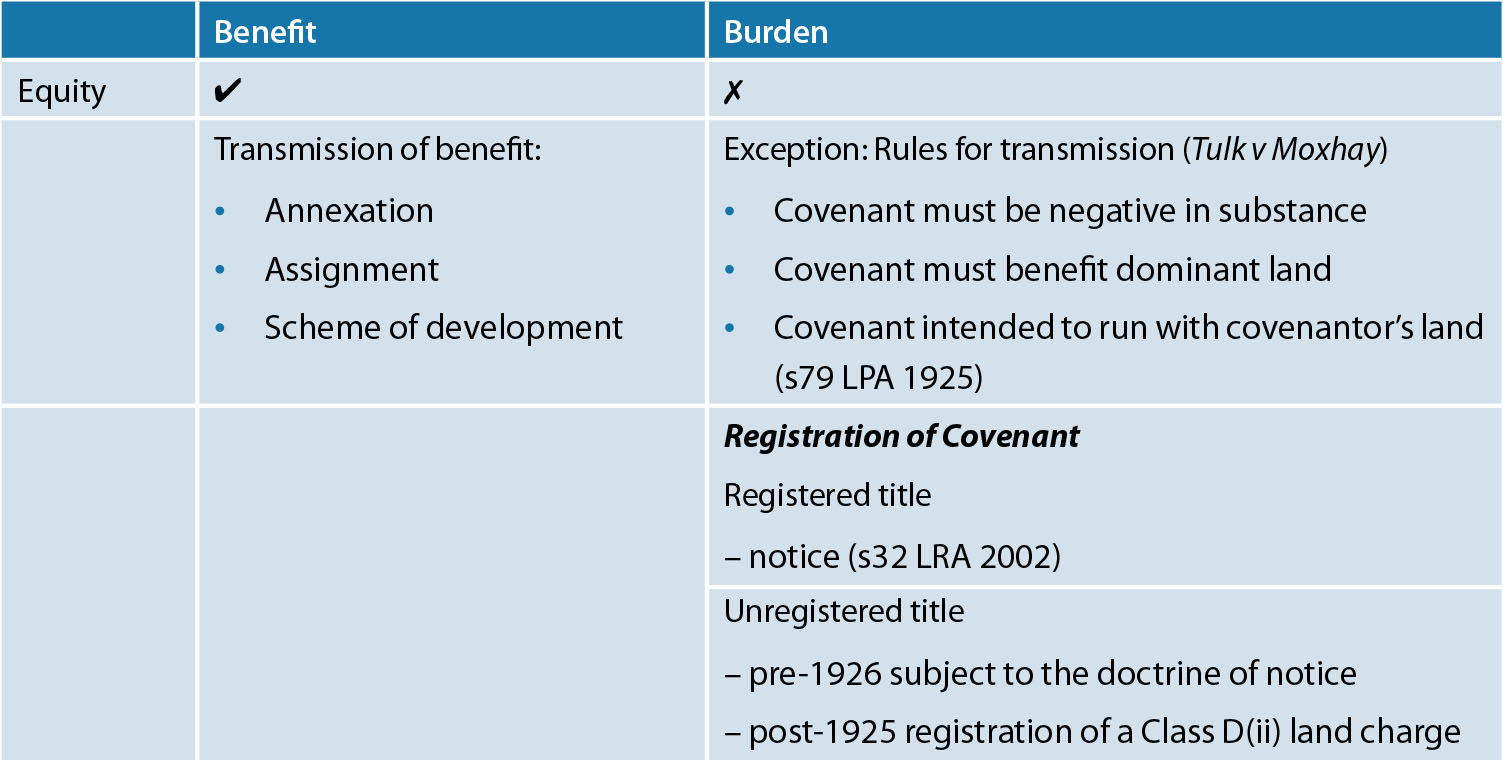 Table 20.2 Does the benefit and burden run with the land in equity?
© Barbara Bogusz & Roger Sexton 2022